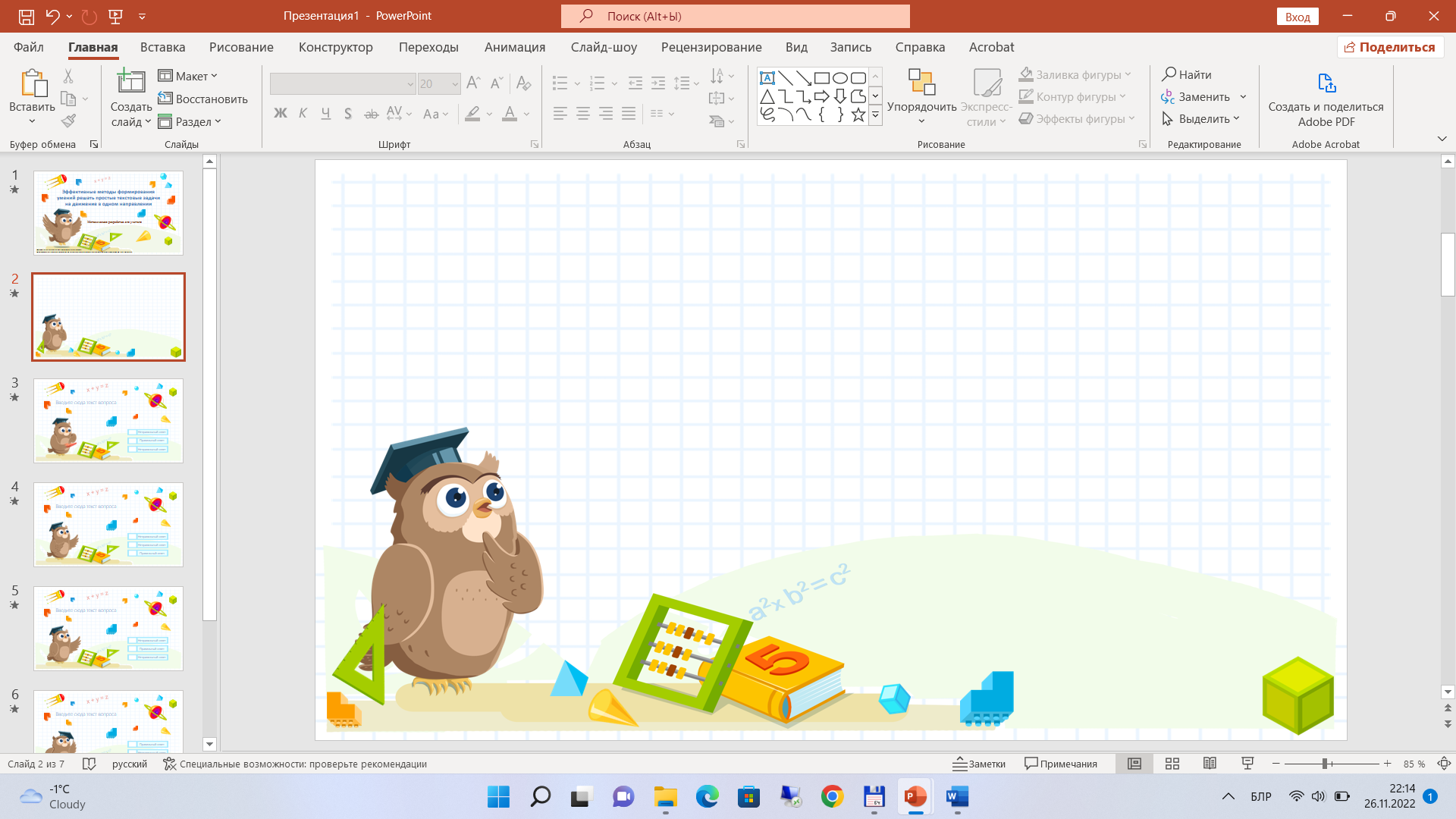 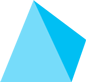 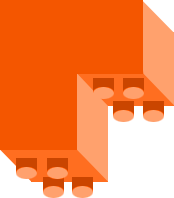 Решение составных задач, в которых одна из простых задач — на увеличение числа на несколько единиц в косвенной форме, а другая — на увеличение числа на несколько единиц в прямой форме, в II классе
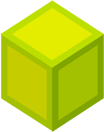 Методическая разработка для учителя
Урок № 107,  
 задание 5
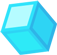 Е. С. Шилова, кандидат педагогических наук, доцент
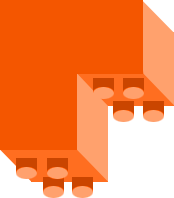 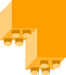 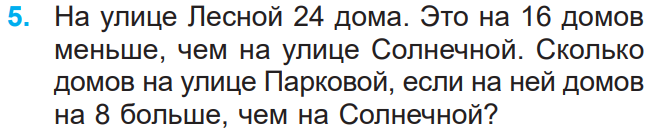 Самостоятельная 
работа
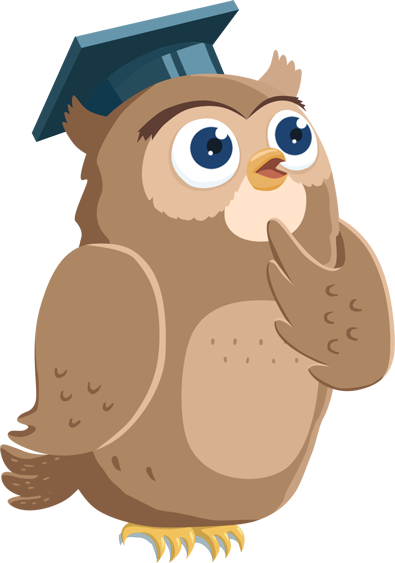 Задание:
- прочитайте  и решите задачу.
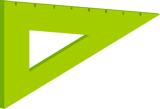 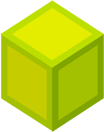 2
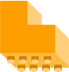 Задача 
 24 + 16 = 40 (д.)
 40 + 8 = 48 (д.)
Ответ: 48 домов.
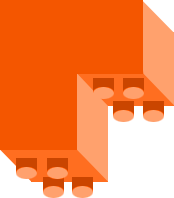 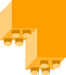 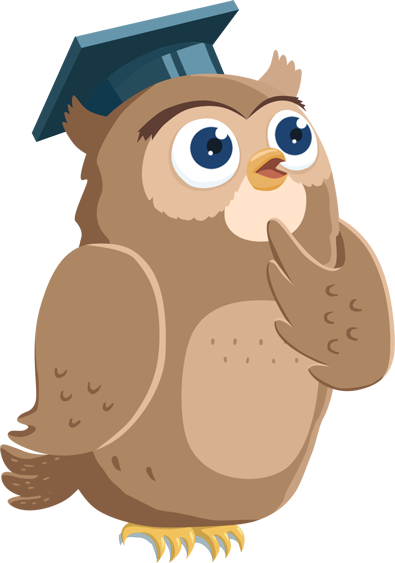 Задание:
- проверьте у себя правильность решения задачи.
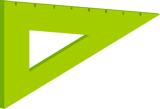 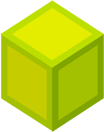 3
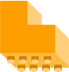 Работа над ошибками при решении задачи (задание 5)
Ошибка в выборе первого действия: надо выполнить действие
сложения: 24 + 16 = 40 (д.), а выполнили действие вычитания:
 24 – 16 = 8 (д.).
                       Лесная — 24 дома. Это на 16  домов меньше.
                       Солнечная — ?
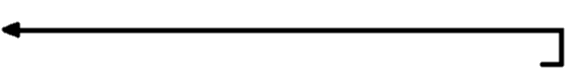 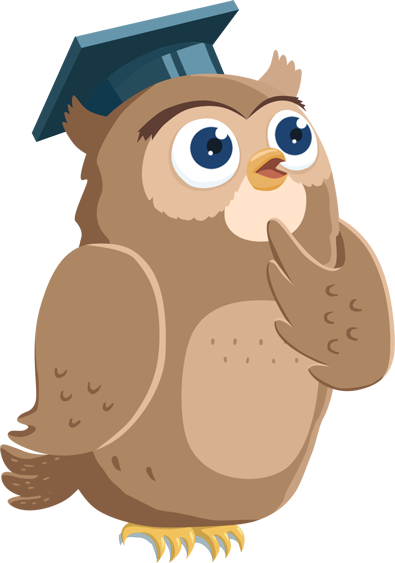 На какое слово прежде всего надо обратить внимание?
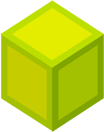 4
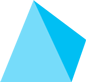 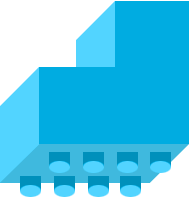 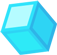 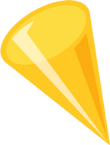 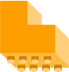 Повторите!
Если в задаче одна величина на несколько единиц меньше, то другая — на столько же единиц больше.
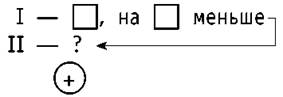 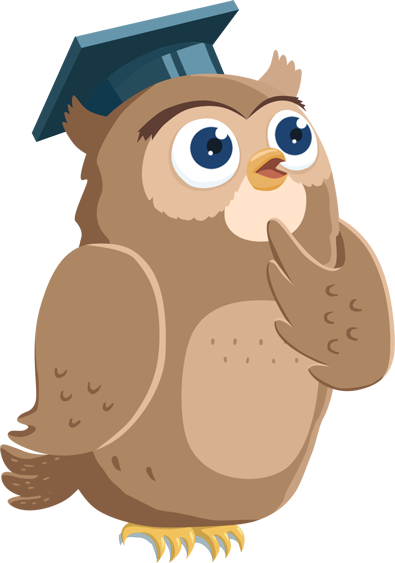 Задание:
- проверьте у себя знание правила.
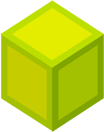 5
Продолжите!
Если в задаче одна величина на несколько единиц меньше, то другая — … .
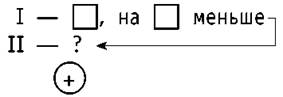 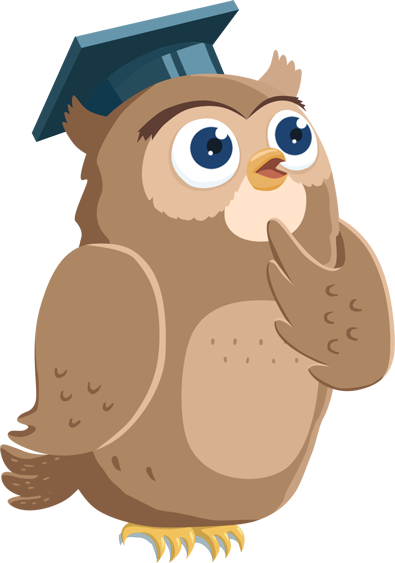 Задание:
- проверьте друг у друга знание правила.
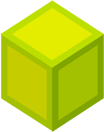 6
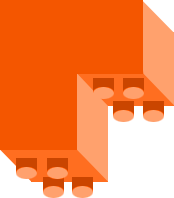 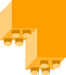 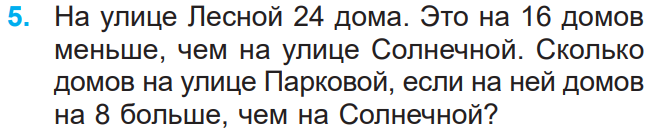 Вариант 1
Измените условие задачи, чтобы в первом действии надо было выполнить действие вычитания.
Вариант 2
Измените условие задачи, чтобы во втором действии надо было выполнить действие вычитания.
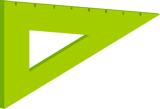 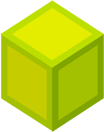 7
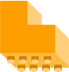 Вариант 1
Задача 1. На улице Лесной — 24 дома, а на улице Солнечной — на 16 домов меньше. Сколько домов на улице Парковой, если на ней на 8 домов больше, чем на Солнечной?
Задача 2. На улице Лесной — 24 дома. Это на 16 домов больше, чем на улице Солнечной. Сколько домов на улице Парковой, если на ней на 8 домов больше, чем на Солнечной?
Вариант 1
Составьте  краткую запись задачи 1.
Вариант 2
Составьте  краткую запись задачи 2.
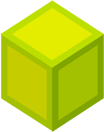 8
Задача 1
Лесная — 24 дома.
Солнечная — ?, на 16 домов меньше.
Парковая — ?, на 8 домов больше.
                                   Задача 2
Лесная — 24 дома. Это на 16 домов больше.
Солнечная — ?
Парковая — ?, на 8 домов больше.
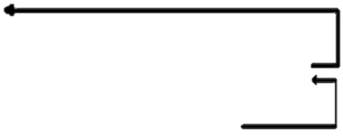 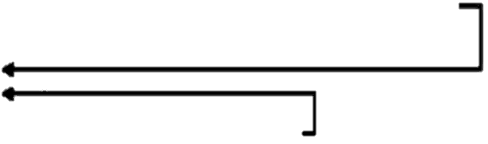 Задание:
- проверьте правильность составления кратких записей задач 1 и 2, сравните их;
- решите задачи.
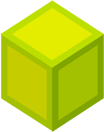 9
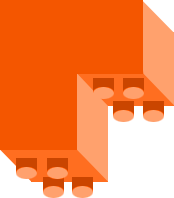 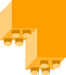 Задача 1                                      Задача 2 
 24 – 16 = 8 (д.)                         1) 24 – 16 = 8 (д.)                    
 8 + 8 = 16 (д.)                           2) 8 + 8 = 16 (д.)
Ответ: 16 домов.                       Ответ: 16 домов.
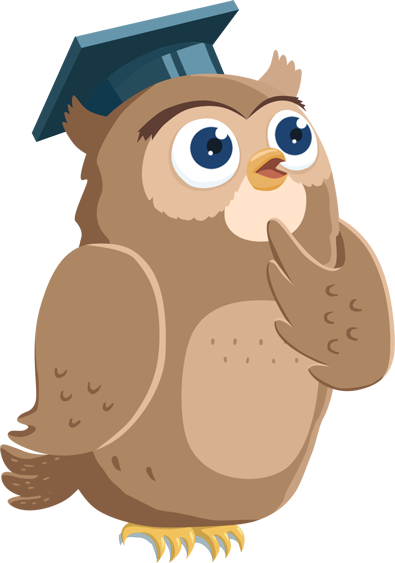 Задание:
проверьте друг у друга правильность решения задач 1 и 2.

Почему условия задач 1 и 2 разные, а решения одинаковые?
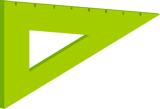 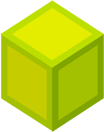 10
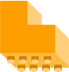 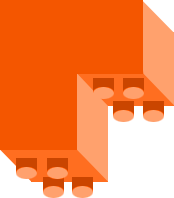 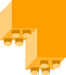 Физкультминутка
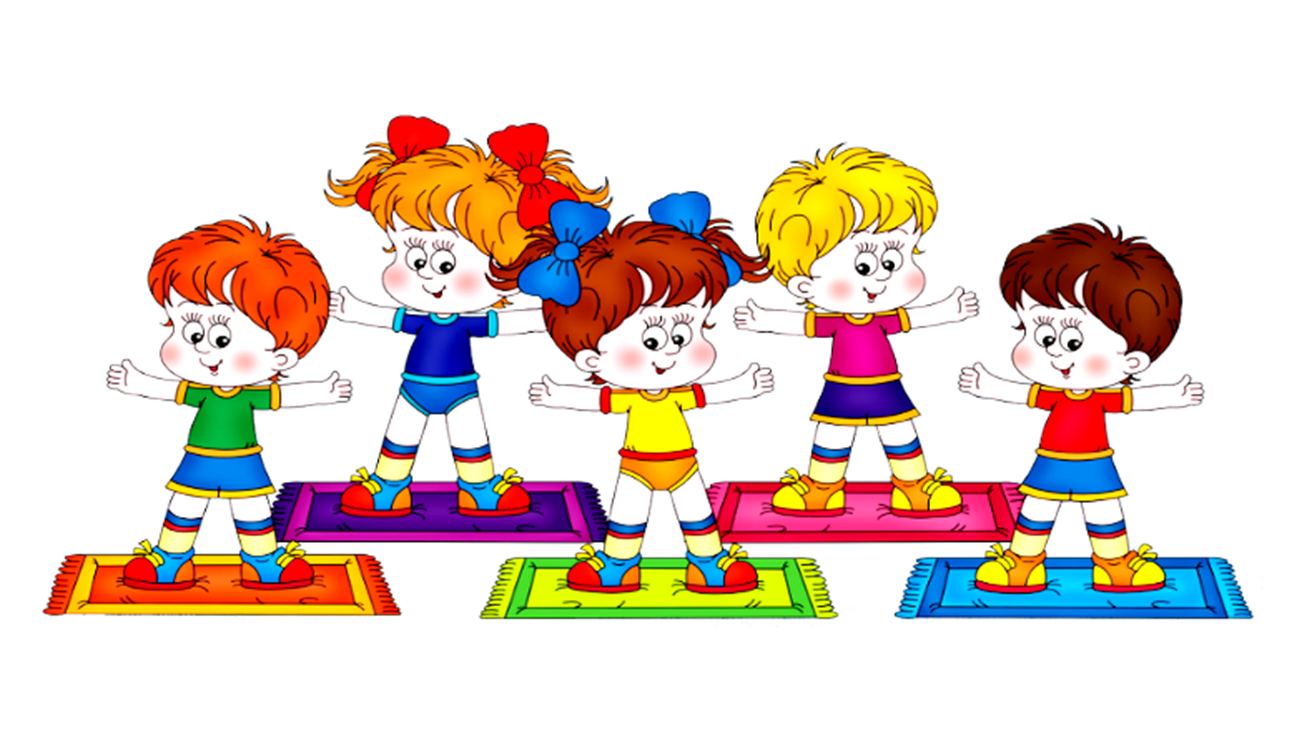 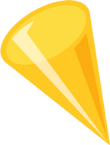 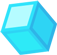 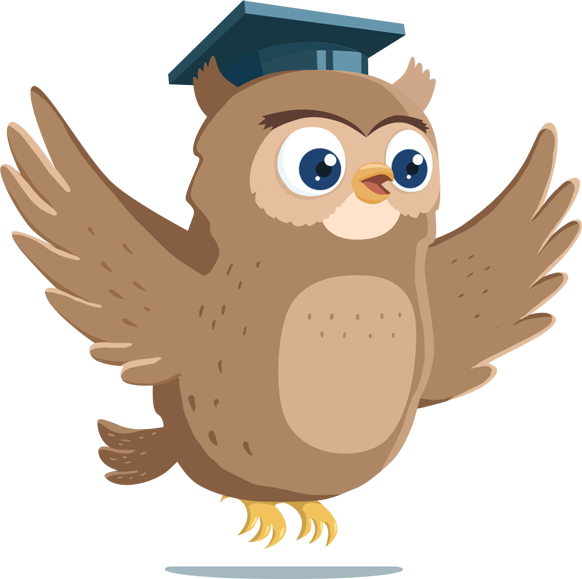 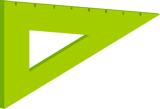 flomaster.club
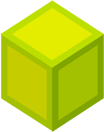 11
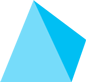 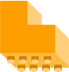 Вариант 2
Задача 3. На улице Лесной — 24 дома. Это на 16 домов меньше, чем на улице Солнечной. Сколько домов на улице Парковой, если на ней на 8 домов меньше, чем на Солнечной? 
Задача 4. На улице Лесной — 24 дома. Это на 16 домов меньше, чем на улице Солнечной. На улице Солнечной — на 8 домов больше, чем на улице Парковой. Сколько домов на улице Парковой?
Вариант  2
Составьте  краткую запись  задачи  3.
Вариант  1
Составьте  краткую запись  задачи  4.
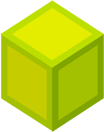 12
Задача 3
Лесная — 24 дома. Это на 16 домов меньше.
Солнечная — ?
Парковая — ?, на 8 домов меньше.
Задача 4
Лесная — 24 дома. Это на 16 домов меньше.
Солнечная — ? Это на 8 домов больше.
Парковая — ?
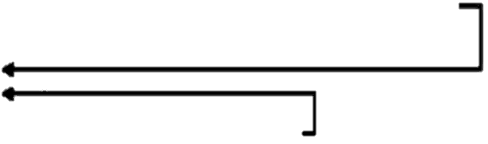 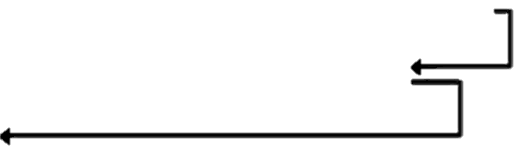 Задание:
- проверьте  правильность  составления краткой  записи  задач  3  и  4, сравните  их;
- решите  задачи.
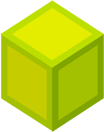 13
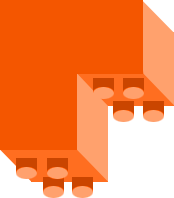 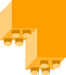 Задача 3                                      Задача 4 
 24 + 16 = 40 (д.)                         1) 24 + 16 = 40 (д.)                    
 40 – 8 = 32 (д.)                           2) 40 – 8 = 32 (д.)
Ответ: 32 дома.                           Ответ: 32 дома.
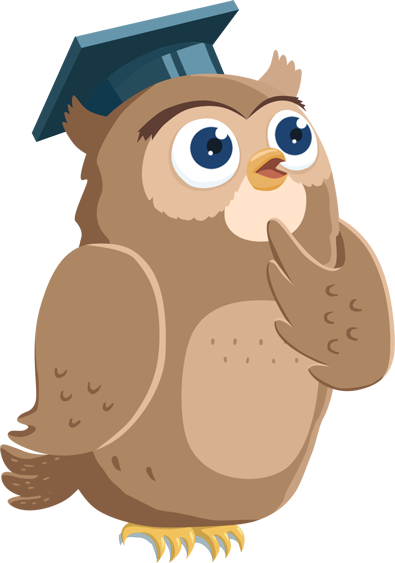 Задание:
проверьте друг у друга правильность решения задач 3 и 4.
 Почему условия задач 3 и 4 разные, а решения одинаковые?
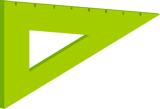 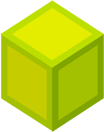 14
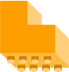 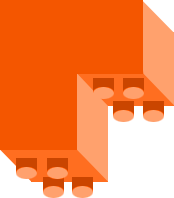 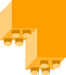 Физкультминутка
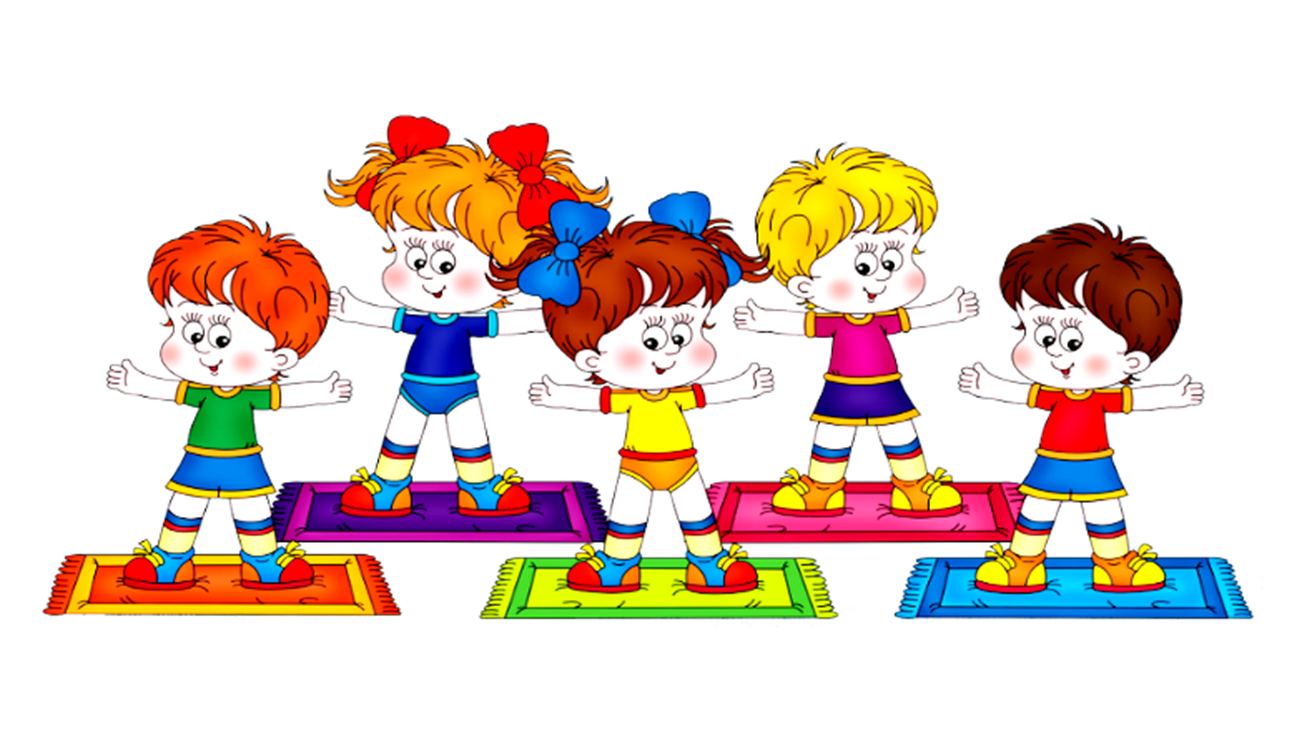 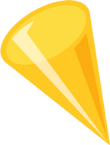 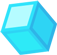 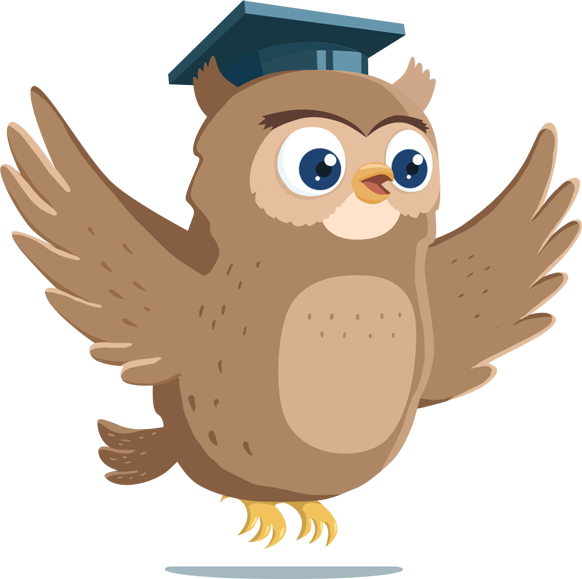 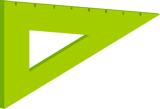 flomaster.club
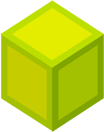 15
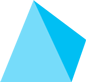 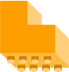 Запомните!
Если в задаче одна величина на несколько единиц меньше, то другая — на столько же единиц больше.


Если в задаче одна величина на несколько единиц больше, то другая — на столько же единиц меньше.
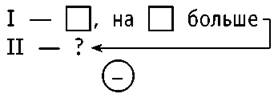 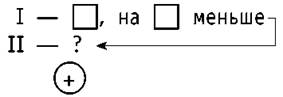 Задание:
- проверьте у себя знание правил.
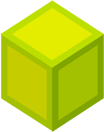 16
Продолжите!
Если в задаче одна величина на несколько единиц меньше, то другая — … .


Если в задаче одна величина на несколько единиц больше, то другая — … .
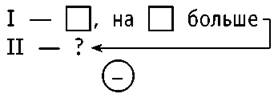 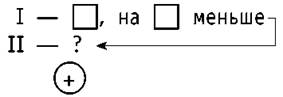 Задание:
- проверьте  друг  у  друга  знание  правил.
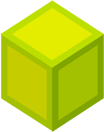 17
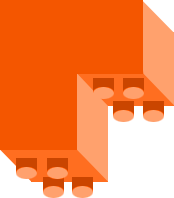 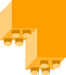 РЕФЛЕКСИЯ
Запомнили ли вы, что происходит с другой величиной в задаче, если одна величина на несколько единиц меньше (больше)?
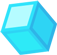 Возникали ли у вас трудности при самостоятельном  решении составной задачи?
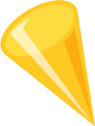 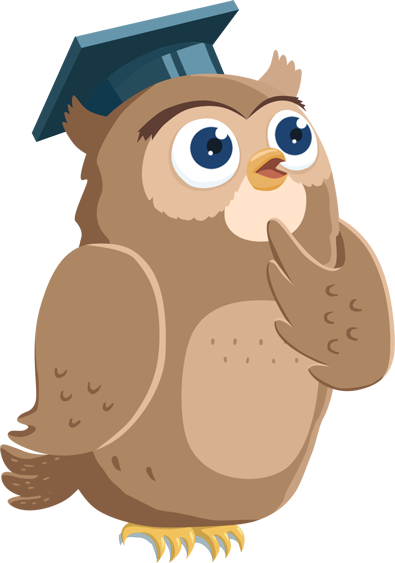 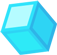 Что необходимо сделать, чтобы устранить все затруднения, которые возникли при решении составной задачи?
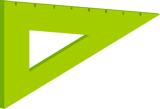 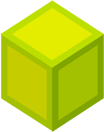 18
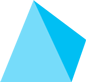 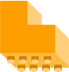